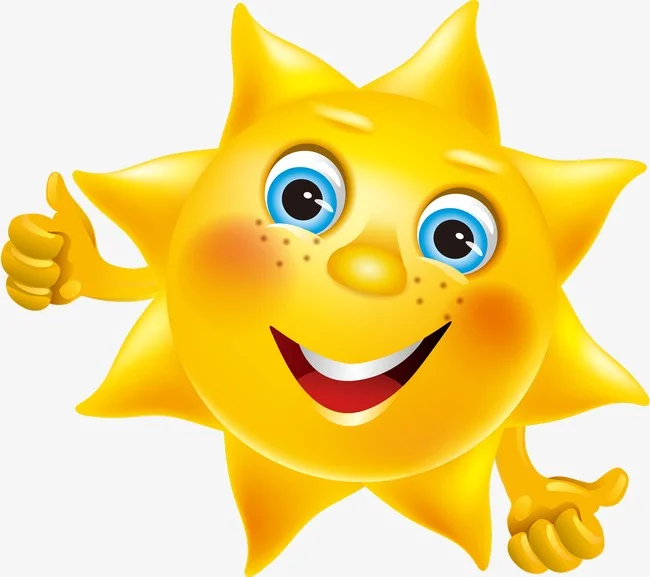 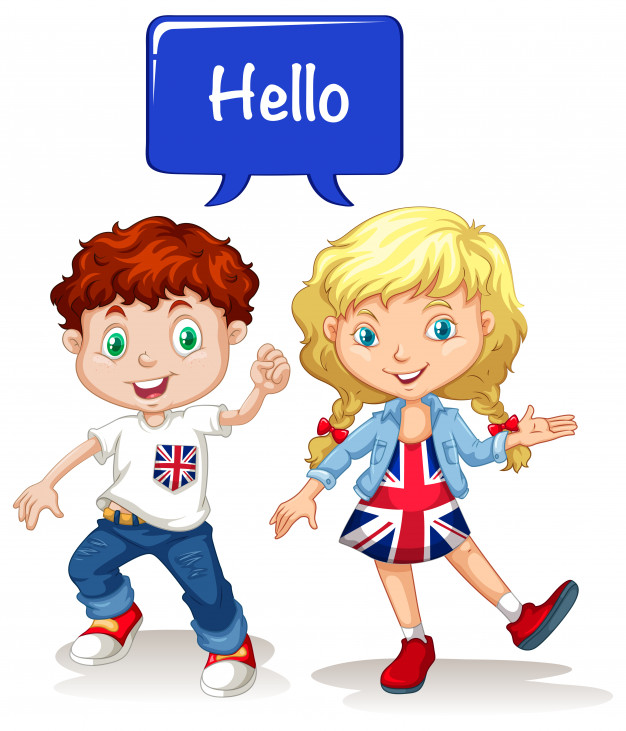 Self- assessment sheet
Rating scale
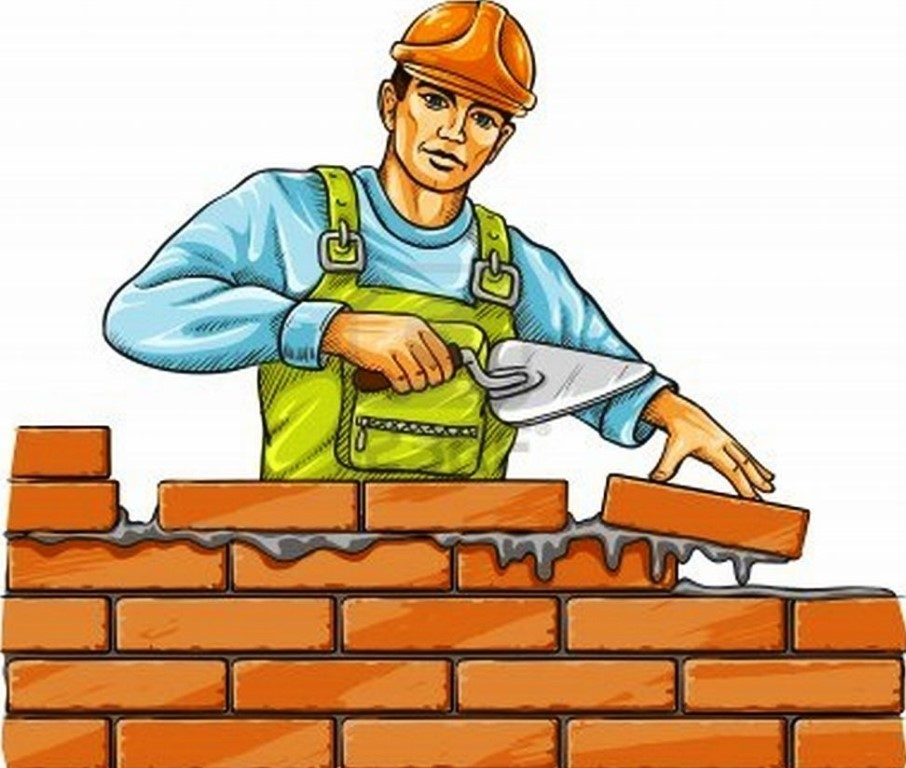 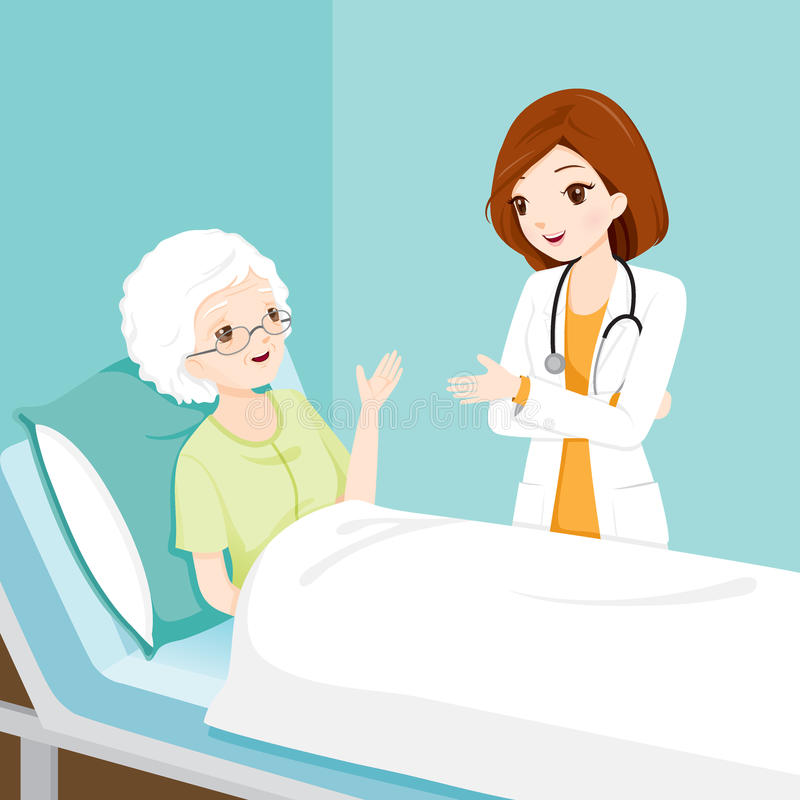 What are we going to talk about?
We are going to talk
 about 
_____________________.
The aim of our lesson is to practise the topic “Jobs” (“Professions”)
SCHEME “jOBS”
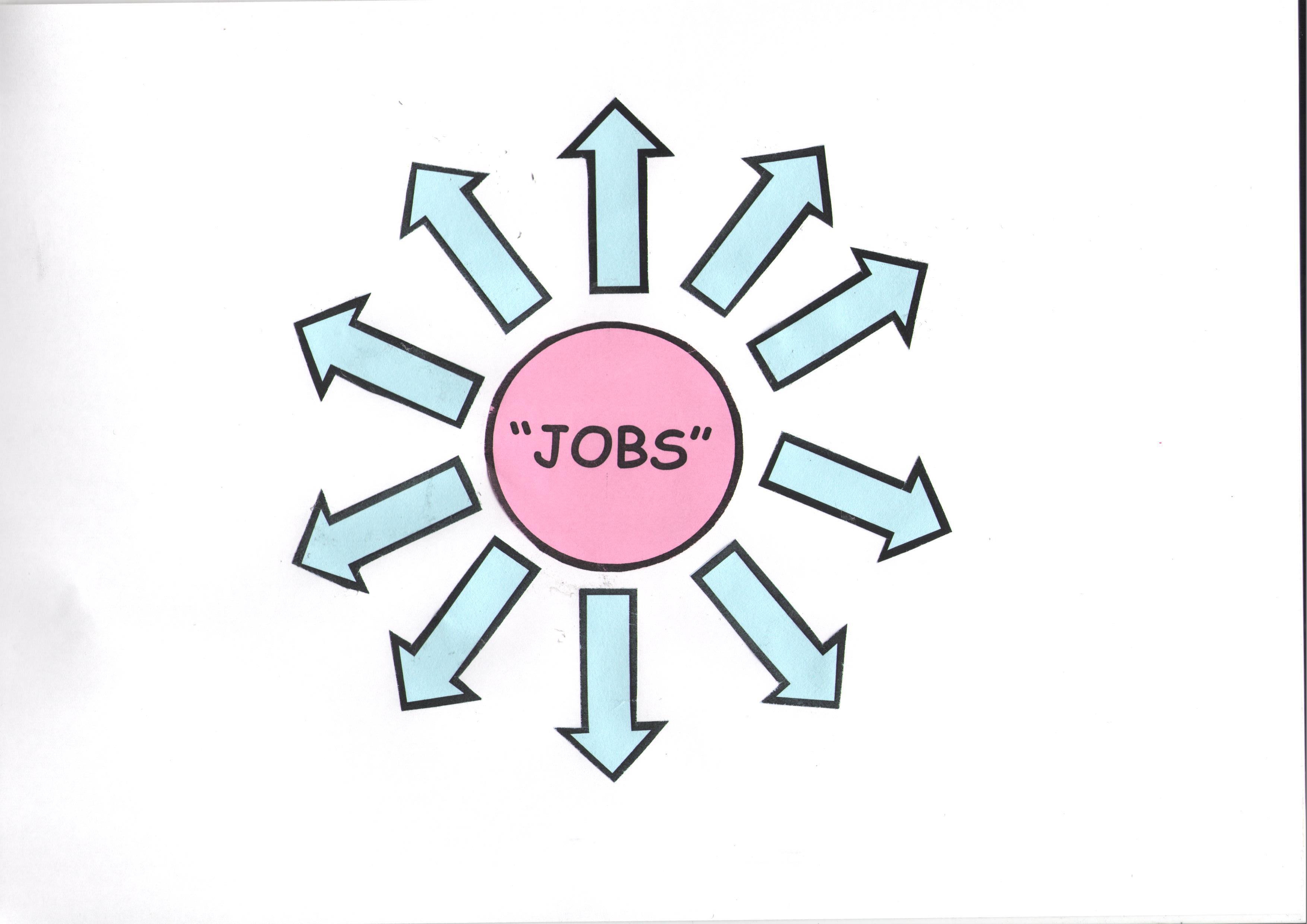 SCHEME “JOBS”
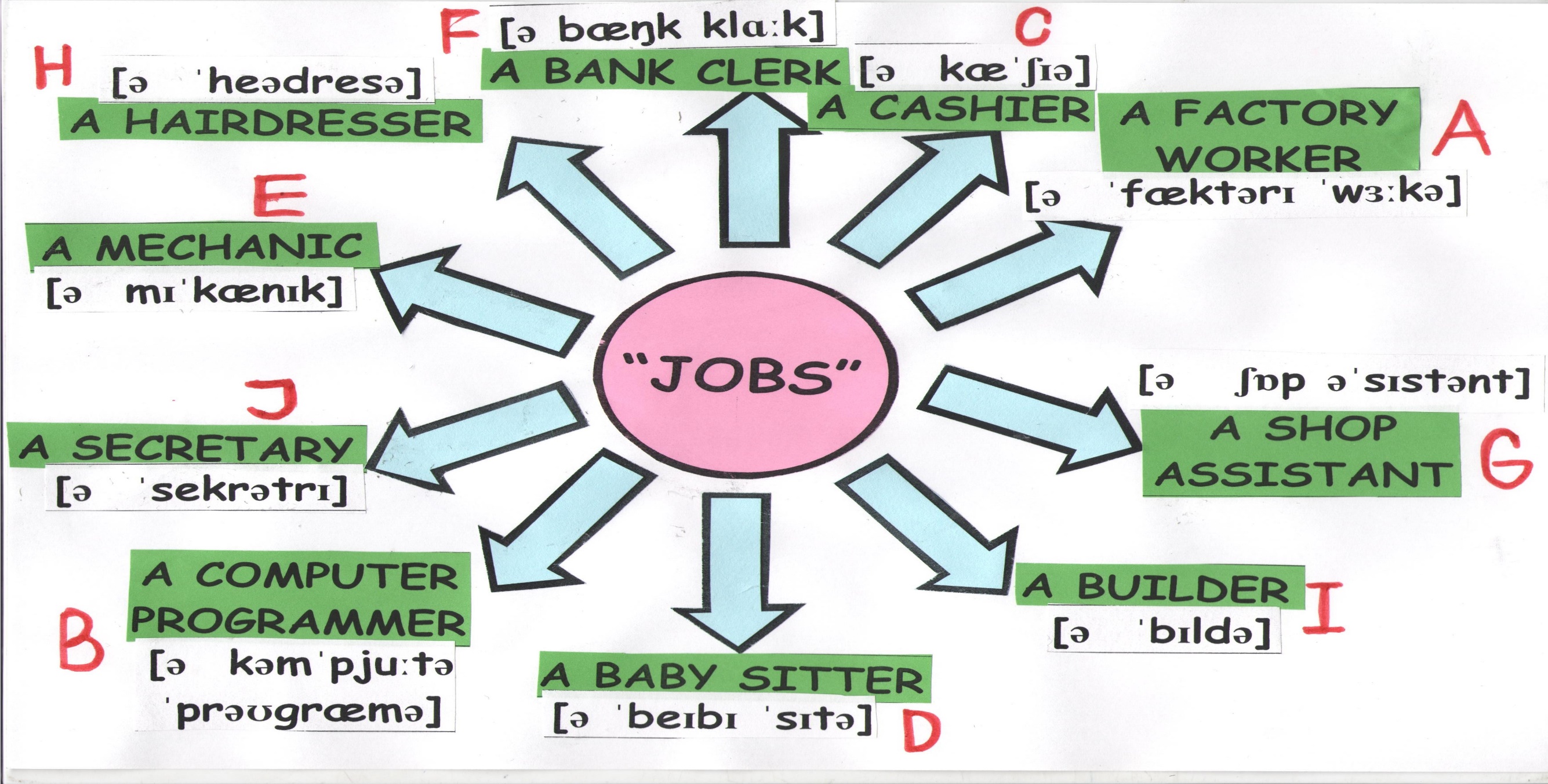 BOARD GAME 
“Who does it?”
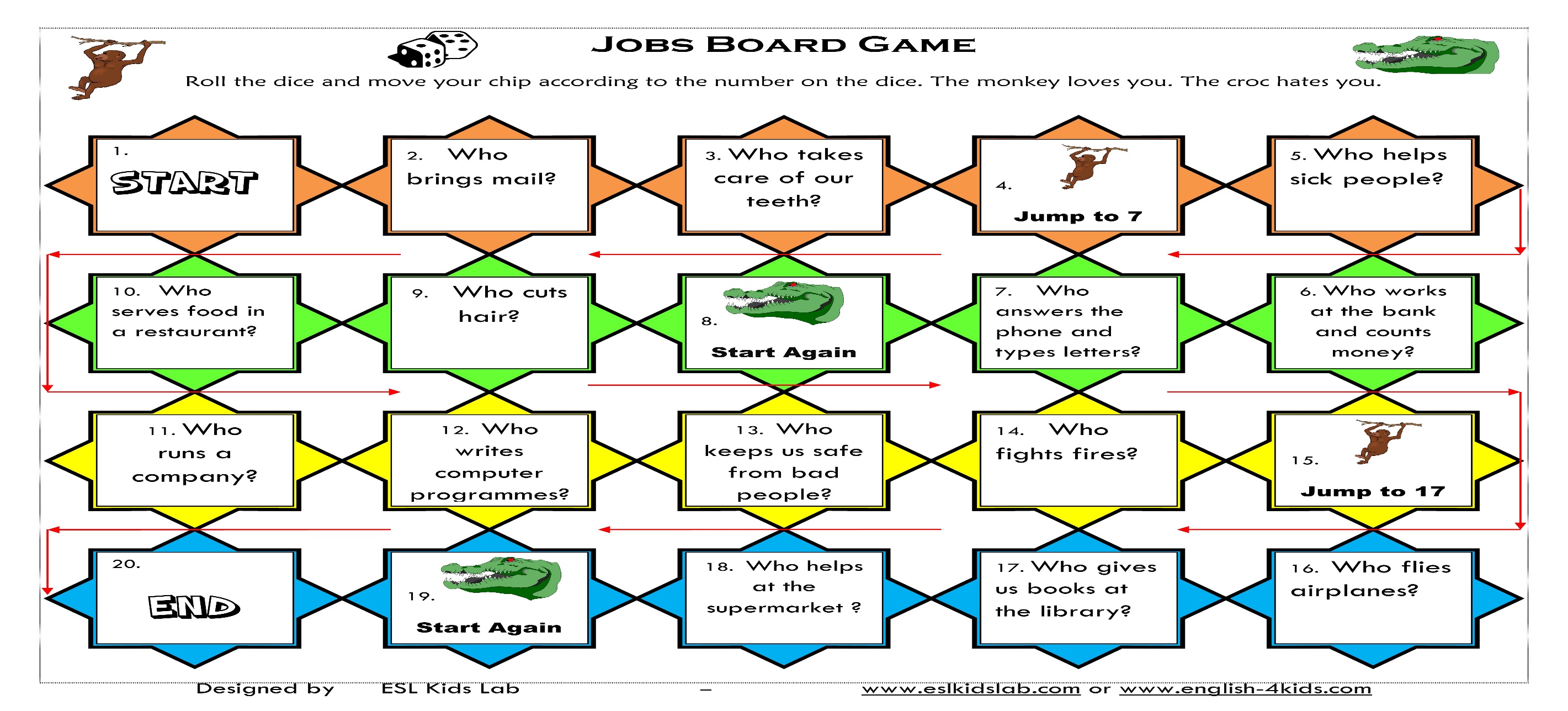 _________  
 is good 
for me 
because 
I like to 
__________.
Which job is good for you? 
Why?
Let’s have a rest
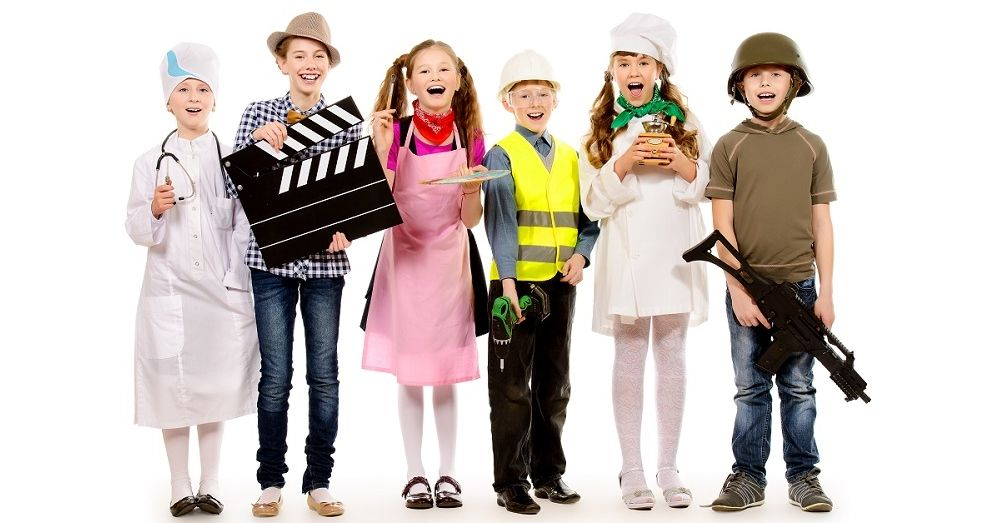 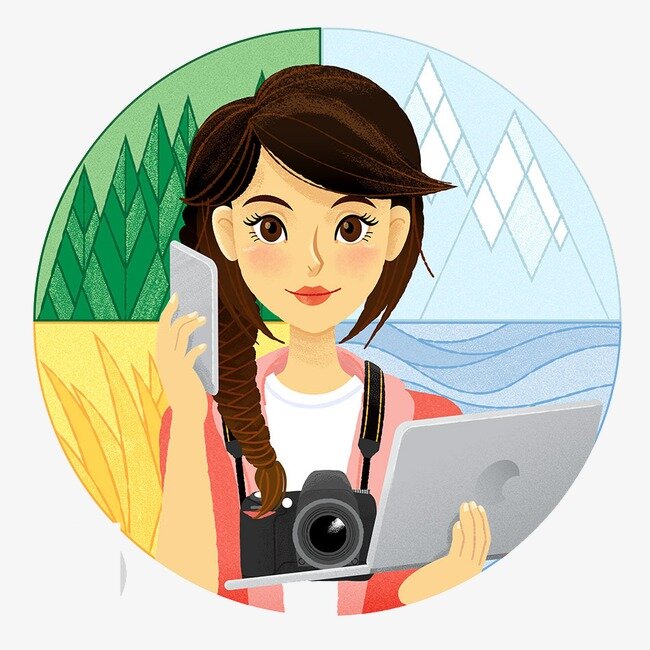 Listening “what are they going to be?”
Listening “what are they going to be?
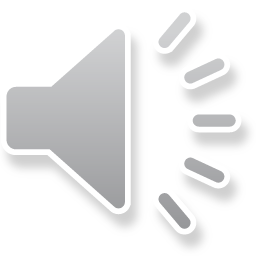 Listening “what are they going to be?
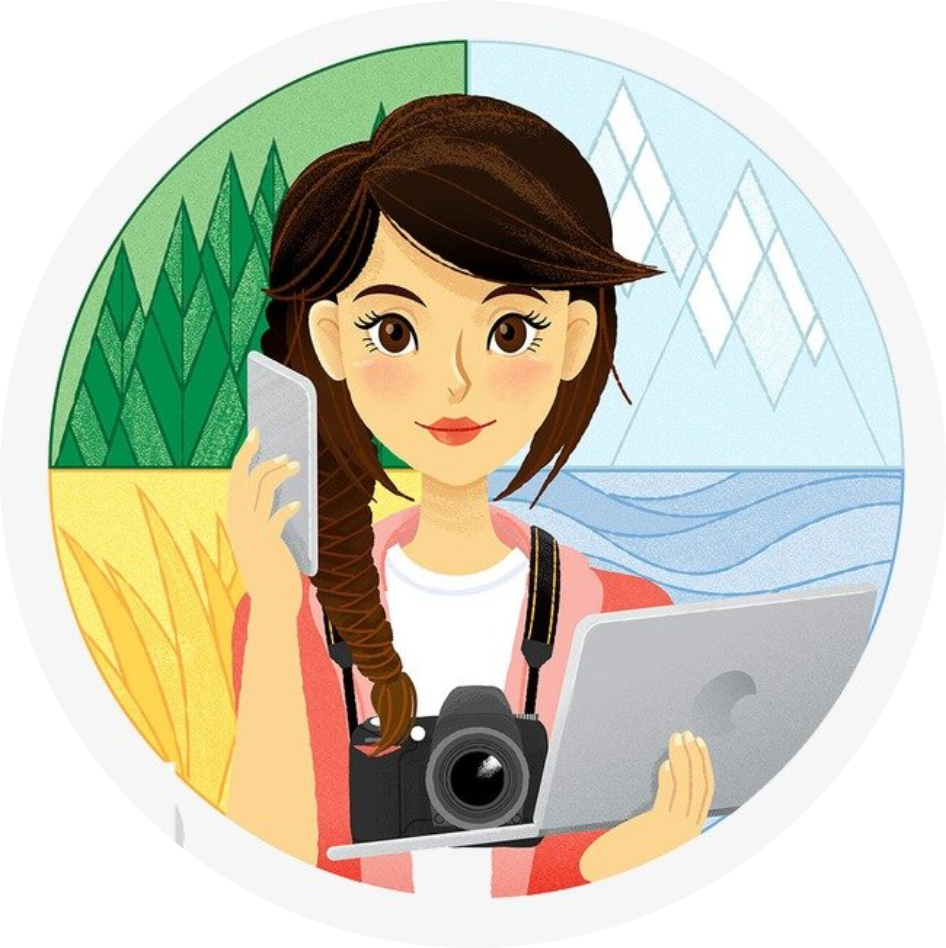 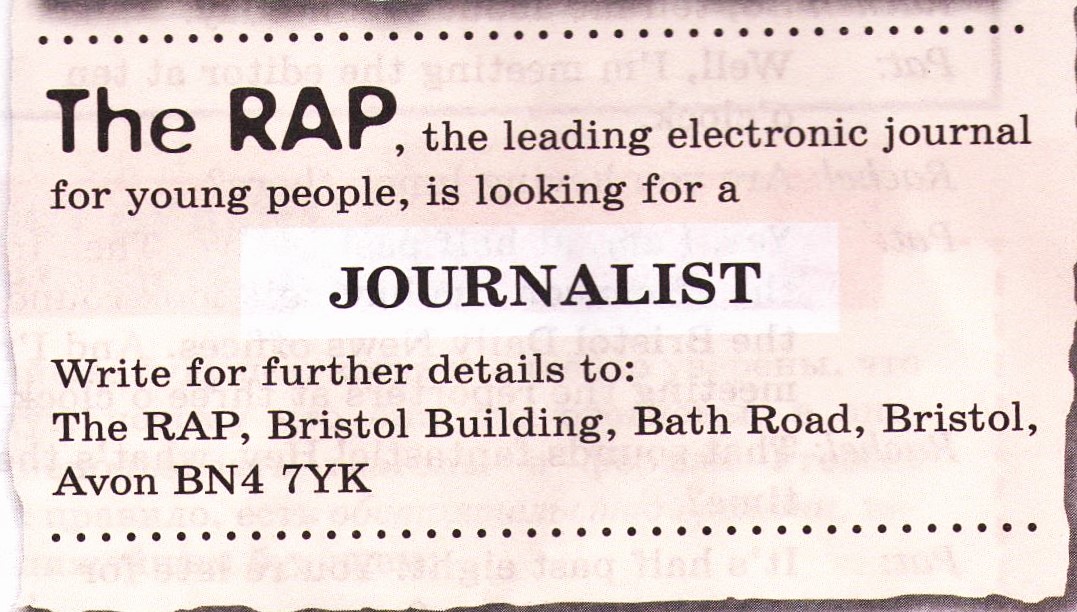 The aim of our lesson is to practise the topic “Jobs” (“Professions”)
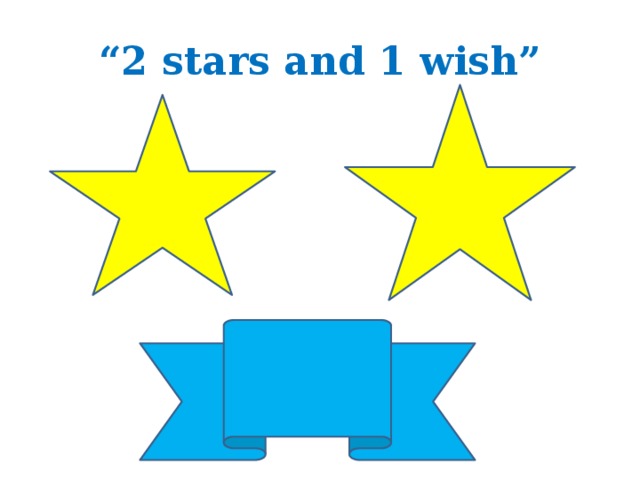 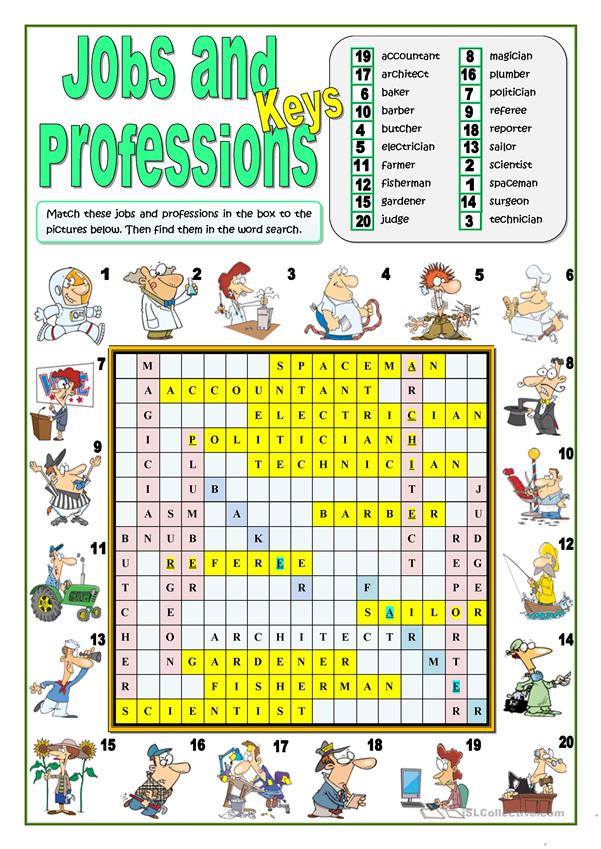 homework
make a crossword on the topic “Professions” (“Jobs”) using exercises 1 and 2 on page 24;
 write a formal letter using Pat’s letter on page 25.
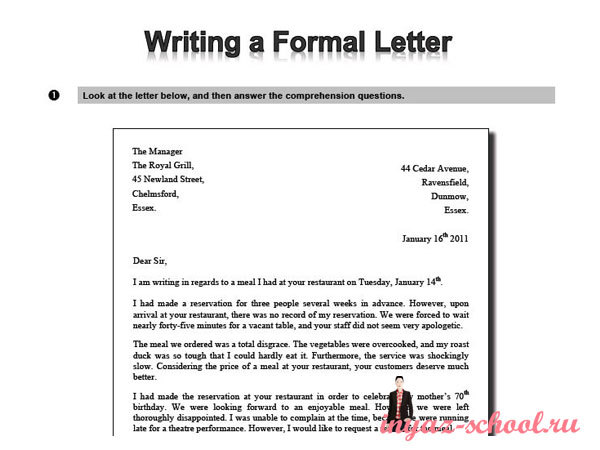 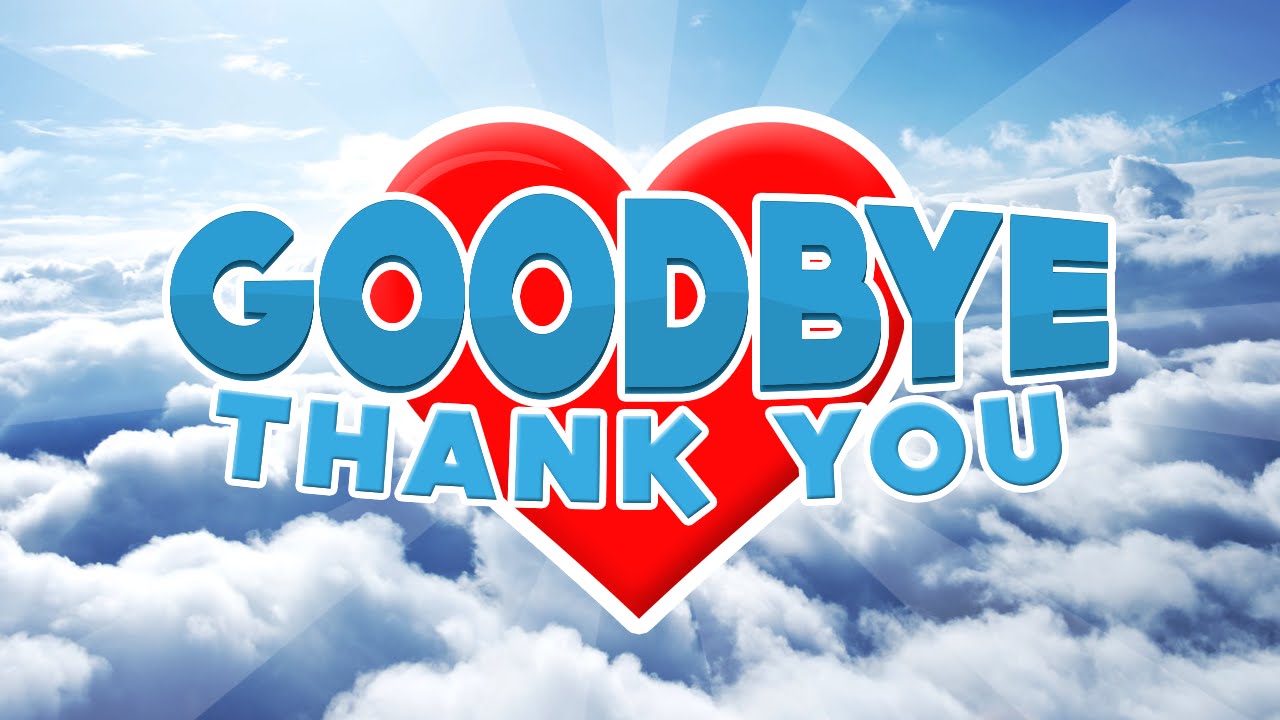